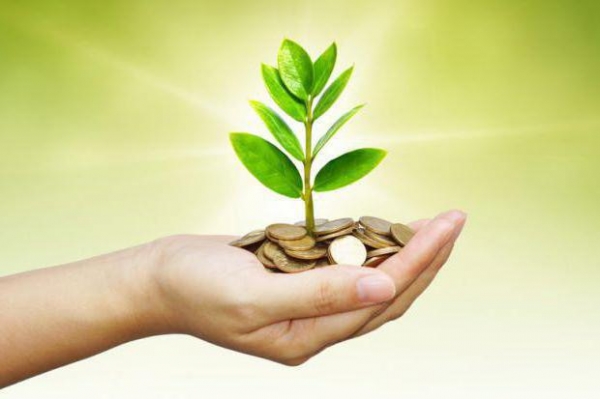 Державнерегулювання економіки
лекція
Державне регулювання економіки розглядають у трьох аспектах:
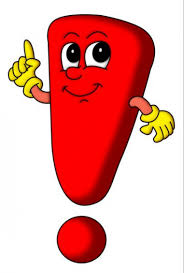 Економіка - об’єкт
Первісне значення слова «економіка» — від давньогрецького oikonomia або oikonomos 
«управління господарством»  — мистецтво ведення домашнього господарства. Перша частина слова oikos- означає «дім», а друга частина nemein- означає «керувати»

людська діяльність, яка складається з виробництва, торгівлі, розподілу та споживання, імпорту та експорту товарів і послуг
Предмет дисципліни
Сукупність прийомів, способів та інструментів управління соціально-економічними процесами, які застосовує держава
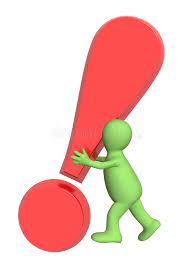 Завдання дисципліни
Визначення сутності, мети і завдань ДРЕ
Вивчення основ формування та реалізації стратегії соціально-економічної політики держави
Розкриття методів впливу держави на економіку
З’ясування сутності і функцій соціально-економічного прогнозування, програмування і планування
Вивчення особливостей ДРЕ різних сфер господарської діяльності
Вивчення досвіду ДРЕ України
Вивчення досвіду ДРЕ інших країн
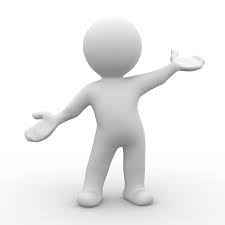 Державне регулювання економіки
це сфера діяльності держави для цілеспрямованого впливу на поведінку учасників ринкових відносин з метою забезпечення пріоритетів державної економічної політики
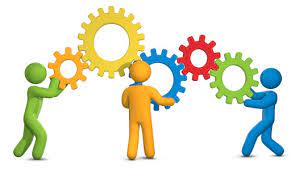 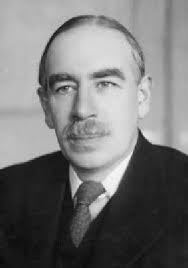 Необхідність ДРЕ
Дж. М. Кейнс (1883-1946)
Мета державного втручання полягає в 
забезпеченні прибутковості капіталу, 
запобіганні соціальному вибуху, який може статися внаслідок безробіття, падіння рівня життя, інфляції та інших явищ. 


держава повинна взяти на себе відповідальність не лише за стан виробництва, формування сукупного попиту, але й за ситуацію у сфері зайнятості, використання трудових ресурсів, регулювання доходів населення.
Мета ДРЕ
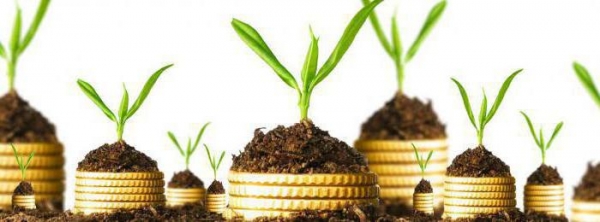 основні принципи ДРЕ
державі підпорядковуються тільки ті функції, які не можуть виконуватись іншими ланками господарської системи внаслідок їх обмеженої компетенції та недостатніх ресурсів
командно-адміністративні методи регулювання замінюються правовими та економічними в міру створення об´єктивних умов - демонополізації, приватизації, стабілізації тощо
система державних регуляторів економіки повинна відображати реальний стан соціально-економічного розвитку
принцип розумної достатності
принцип поступовості
принцип адекватності
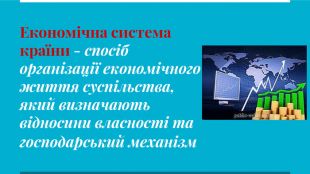 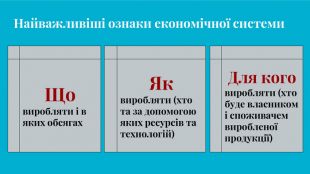 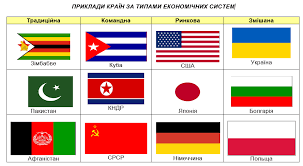 Моделі змішаної економіки